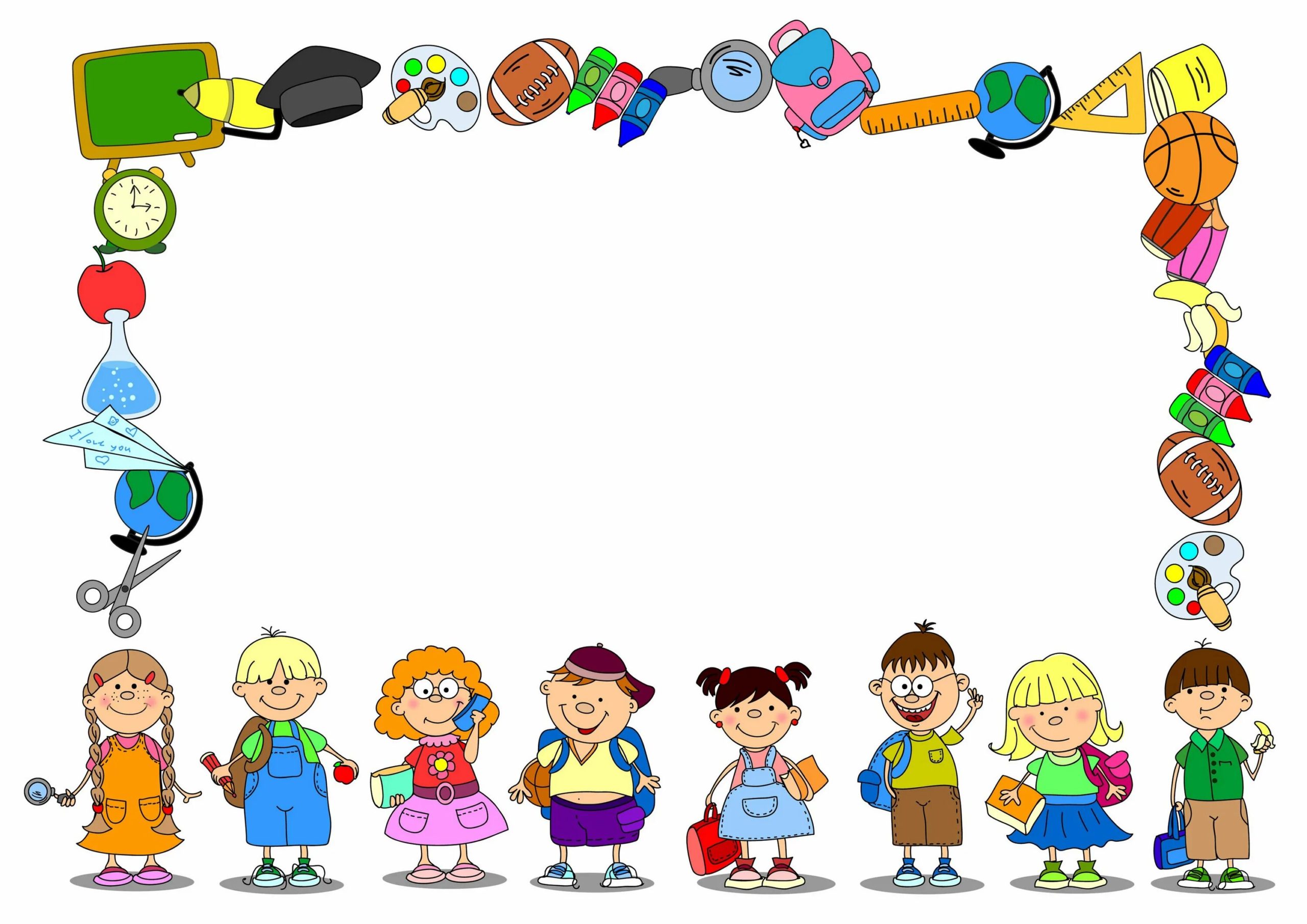 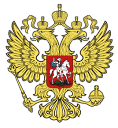 МВД РФ
УМВД России по Белгородской области
ОМВД России по 
Яковлевскому городскому округу
20 ноябряВсероссийский День правовой помощи детям
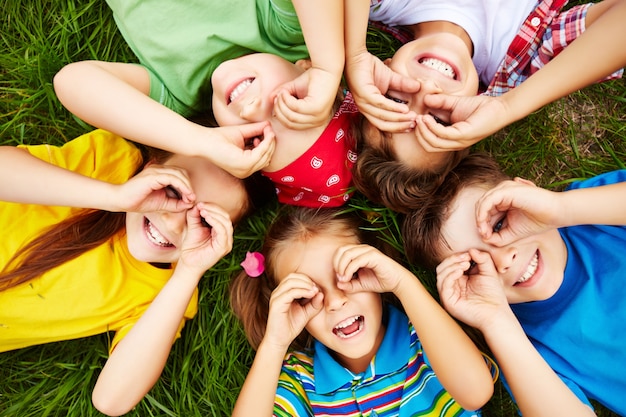 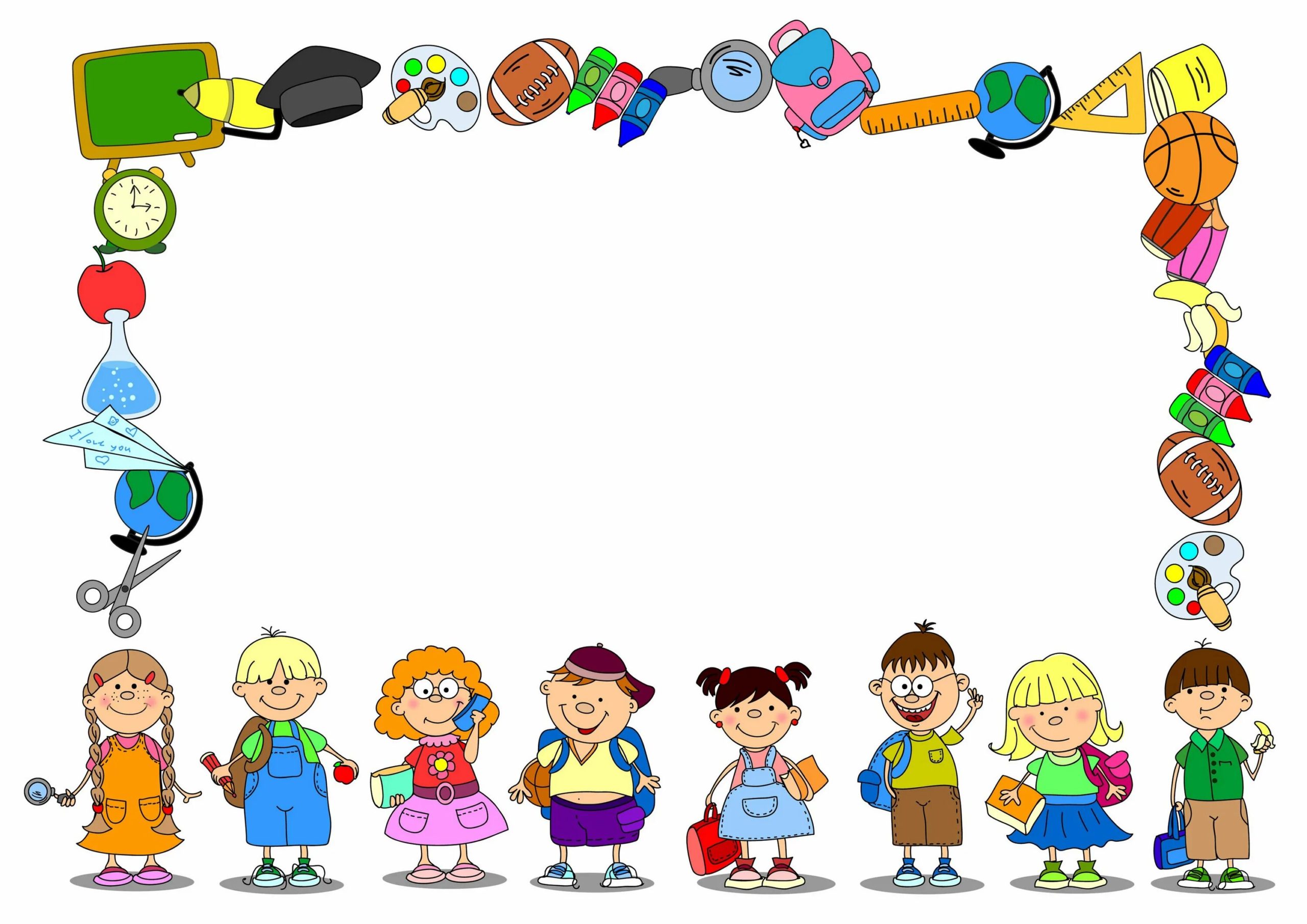 Этот день приурочен к празднованию Всемирного дня ребенка, отмечаемого во всем мире в честь принятия 20 ноября 1959 года Декларации прав ребенка. В этот же день, но в 1989 году была принята также Конвенция о правах ребенка.
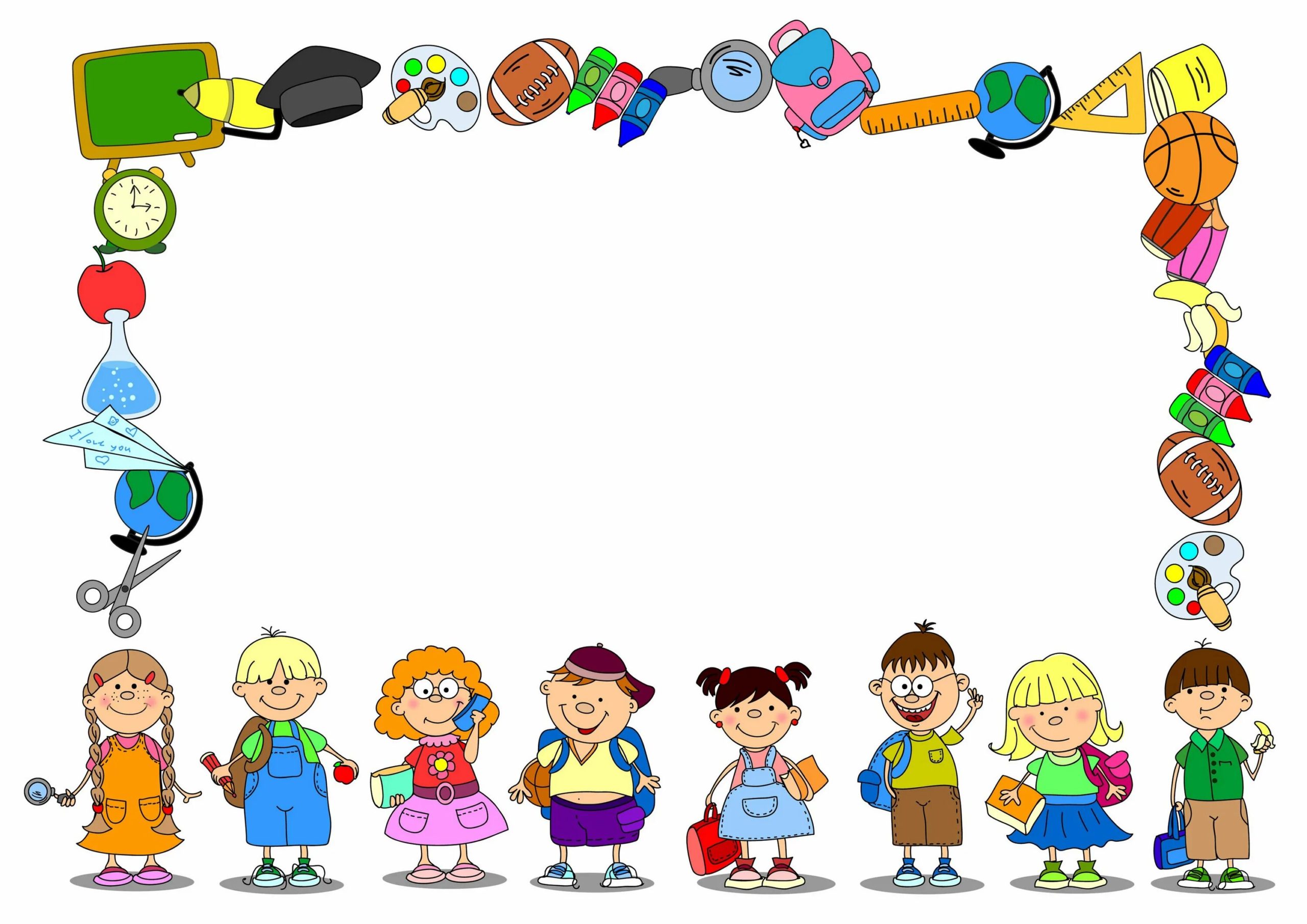 Права человека – принципы, нормы и правила взаимоотношений между людьми и государствами, обеспечивающие возможность человеку действовать по своему усмотрению или получать определённые блага.
    Права человека предполагают законодательно закрепленную возможность получать человеком материальные, духовные и иные блага, свободы – действовать по своему решению без чьей-либо санкции. 
Права человека – важнейшая  общечеловеческая ценность.
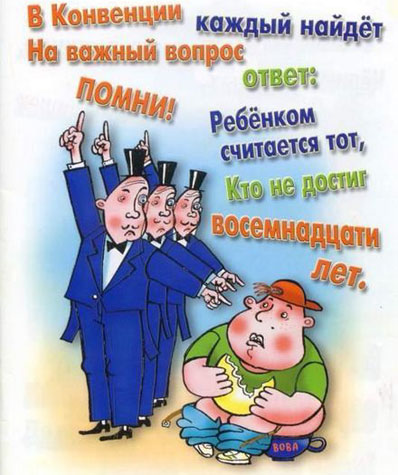 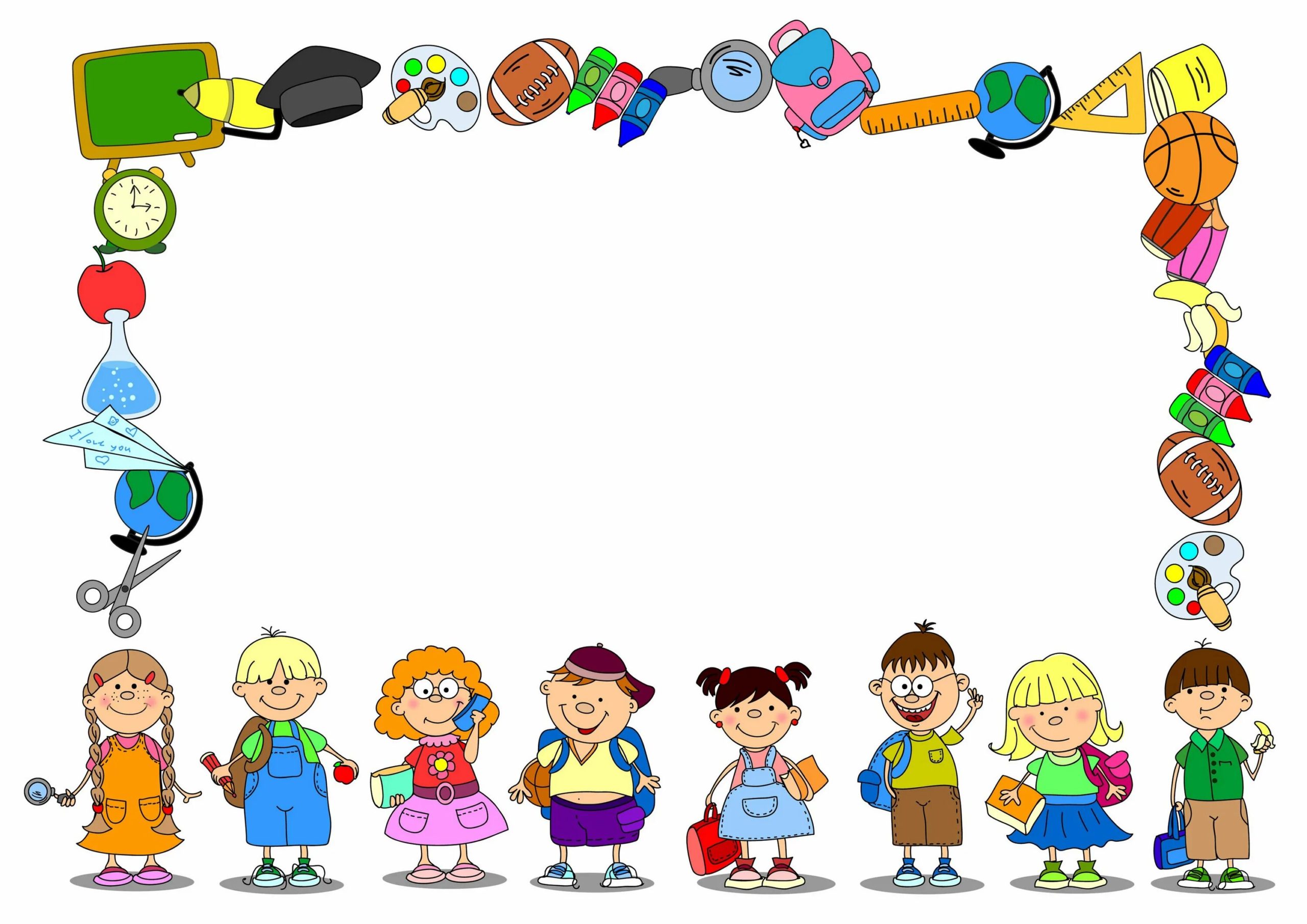 Конвенция  - это  соглашение. Все  государства,  которые  её  подписали,  согласились  защищать  права  детей.  В  её  составе  54  статьи.
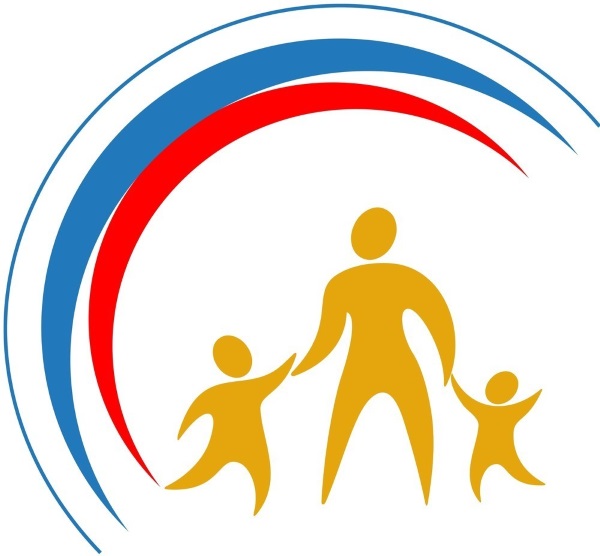 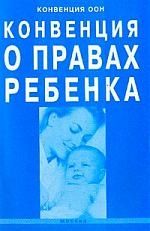 международный  документ,  который защищает  права  ВСЕХ юных  жителей  планеты.  К нему  присоединились  около  200 стран.
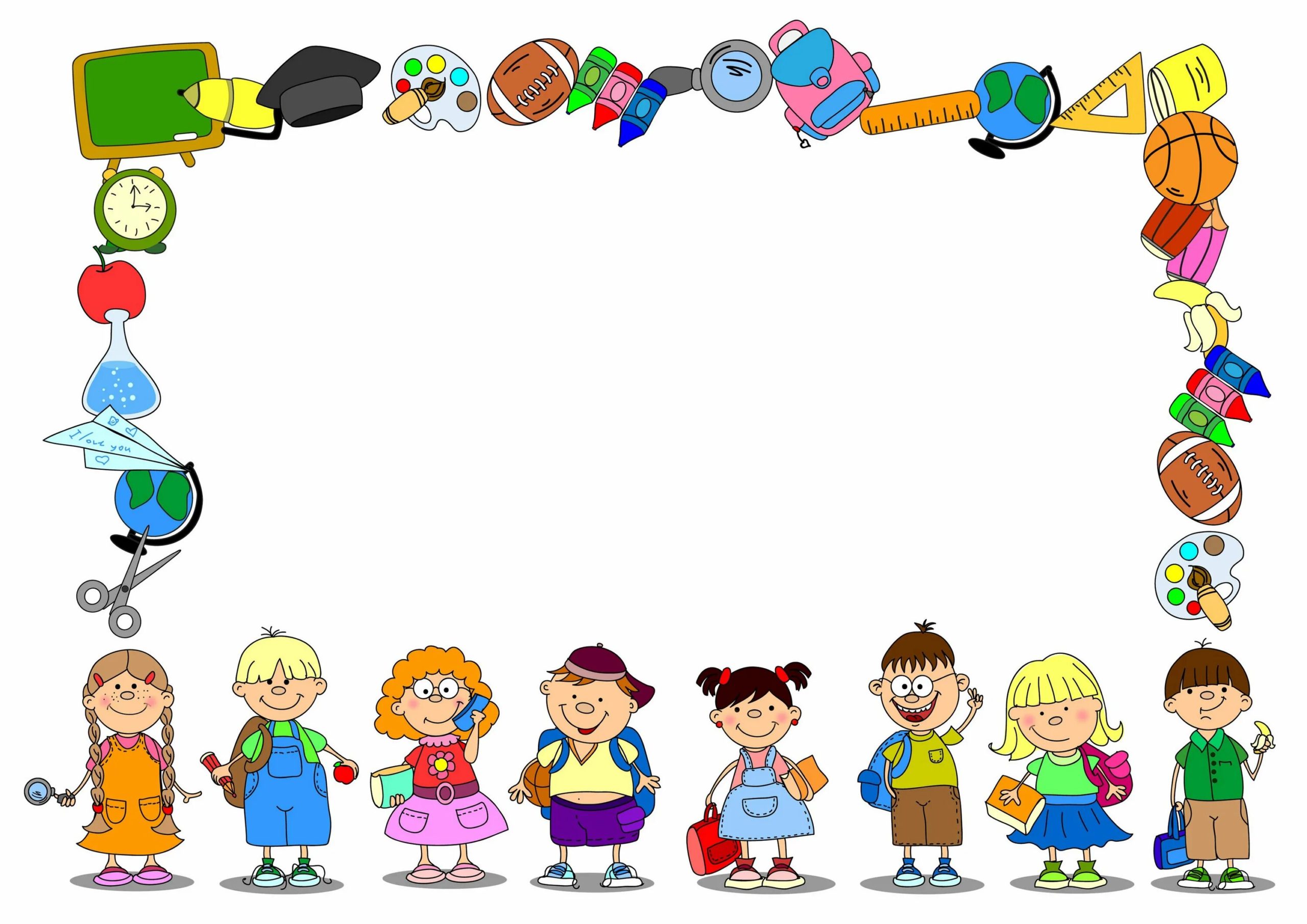 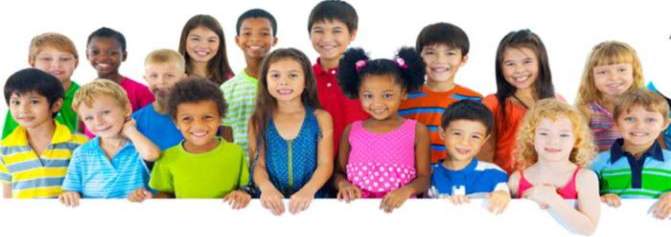 Декларация  прав ребёнкаПринцип 1
Все дети, независимо от того, в какой стране они родились, какой у них возраст, цвет кожи, социальный статус, - имеют равные со своими сверстниками права. Они не могут быть ущемлены, занижены или отменены вовсе.
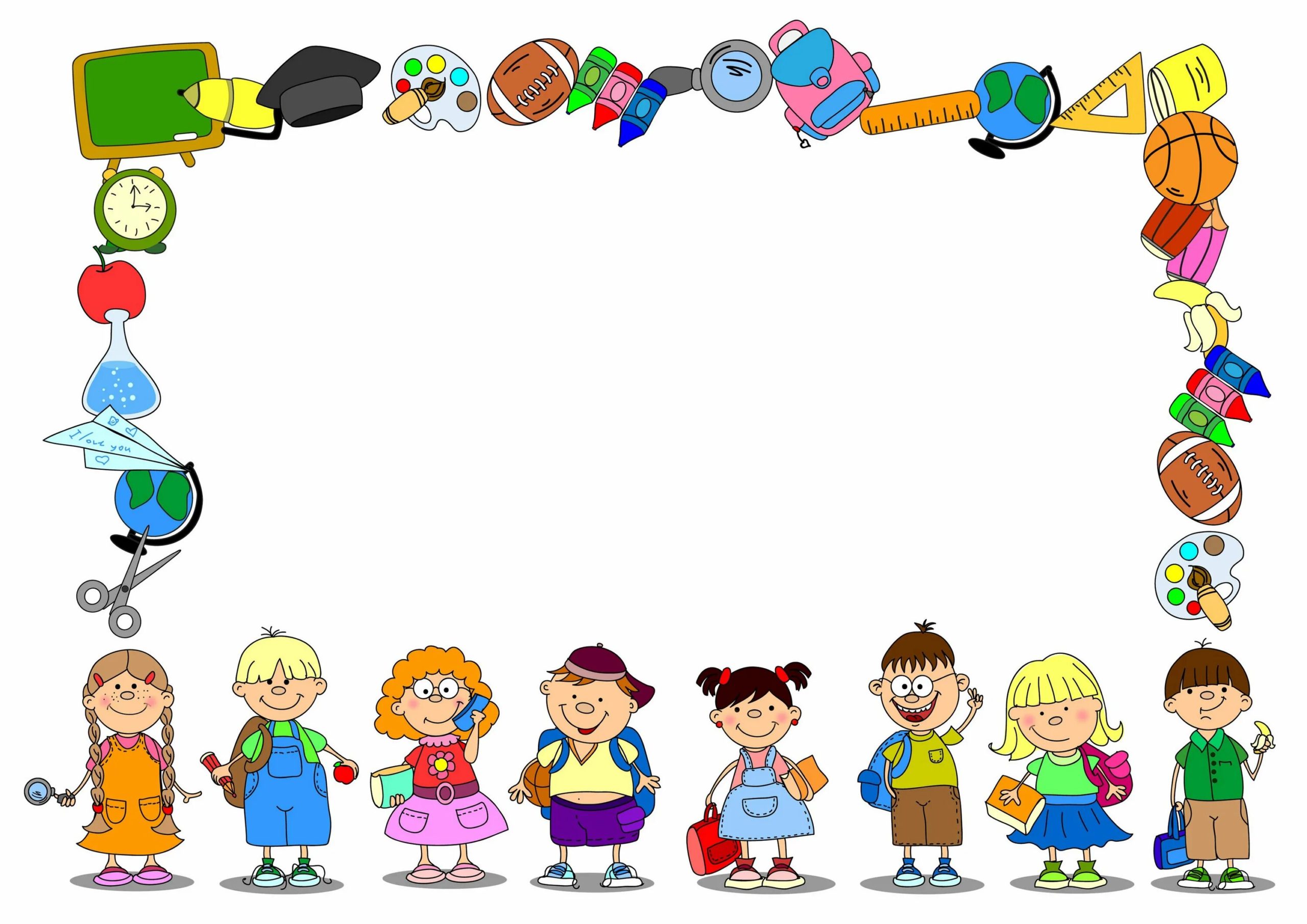 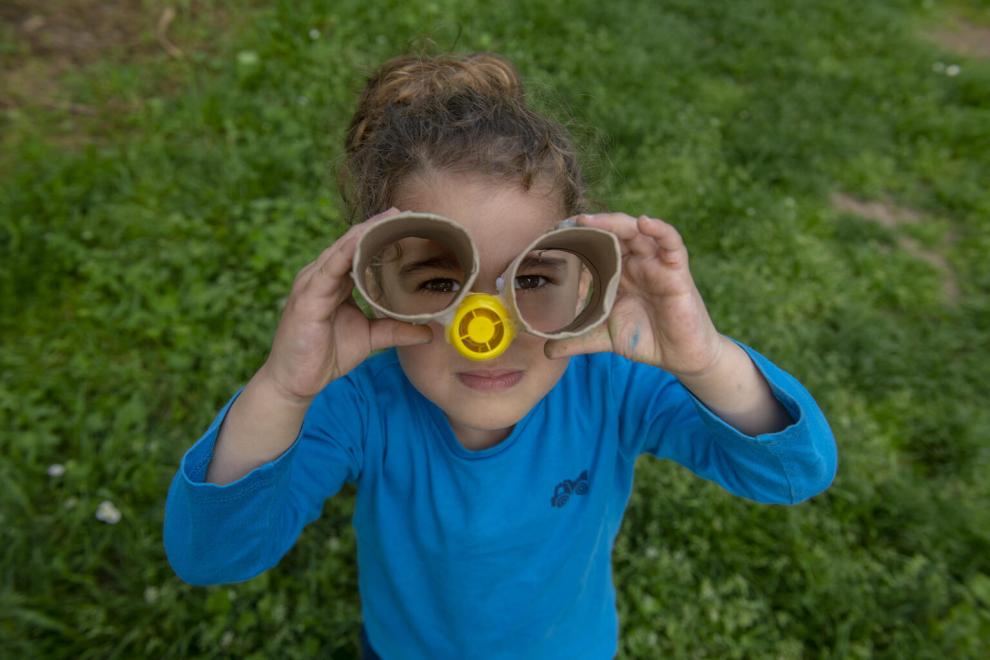 Декларация  прав  ребёнкаПринцип 2
Каждый  ребёнок  имеет право на собственное  достоинство и возможность  развиваться нравственно,  физически, духовно.
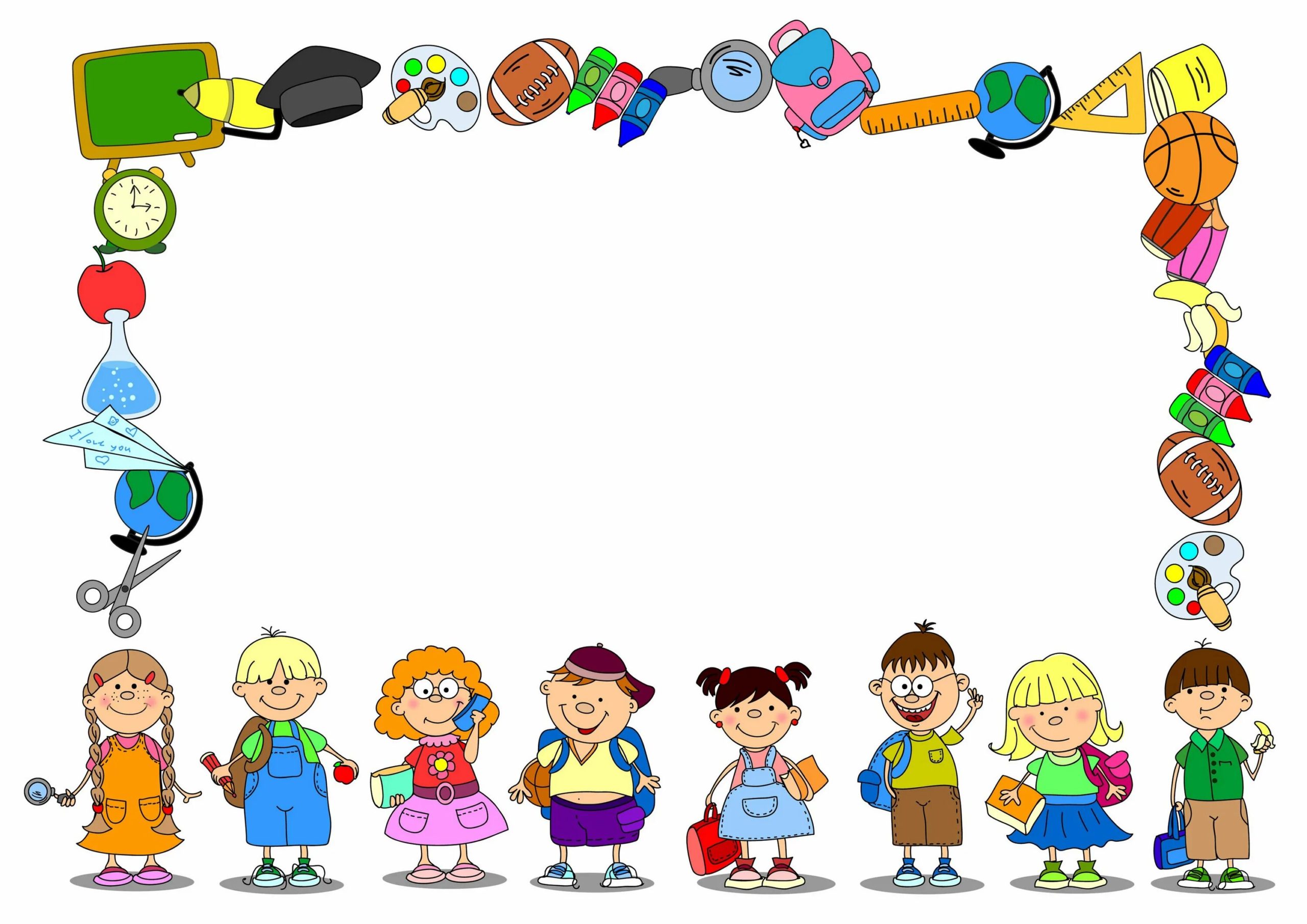 Декларация  прав  ребёнкаПринцип 3
Все дети - субъекты стран, в которых  проживают, поэтому государство  обязано обеспечить их  гражданством,  а родители - именем.
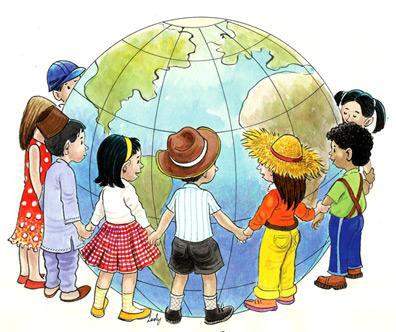 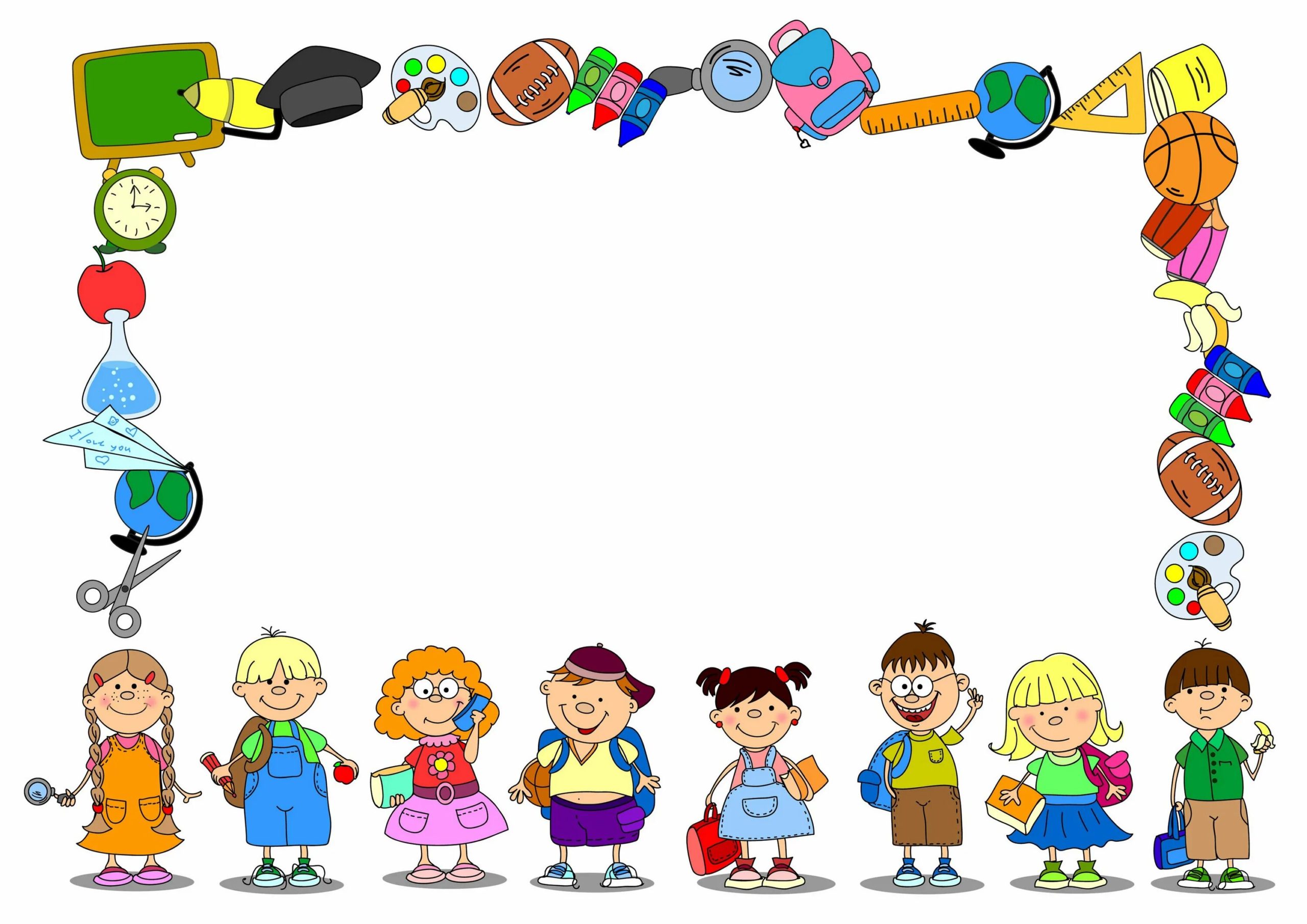 Декларация  прав  ребёнкаПринцип 4
Чтобы  правильно расти и развиваться, ребёнок имеет право  на социальный  уход и медицинскую  поддержку.  Дети имеют право на  жильё  и  питание.
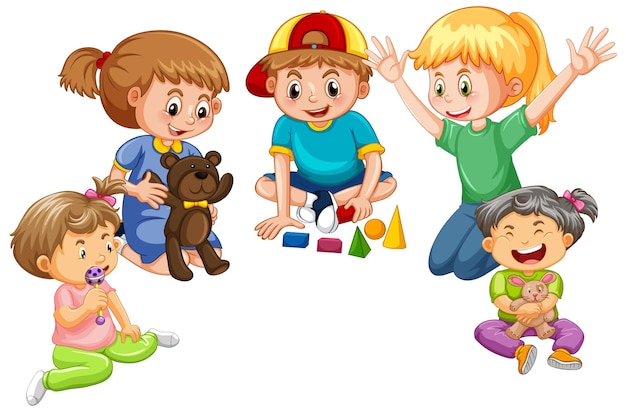 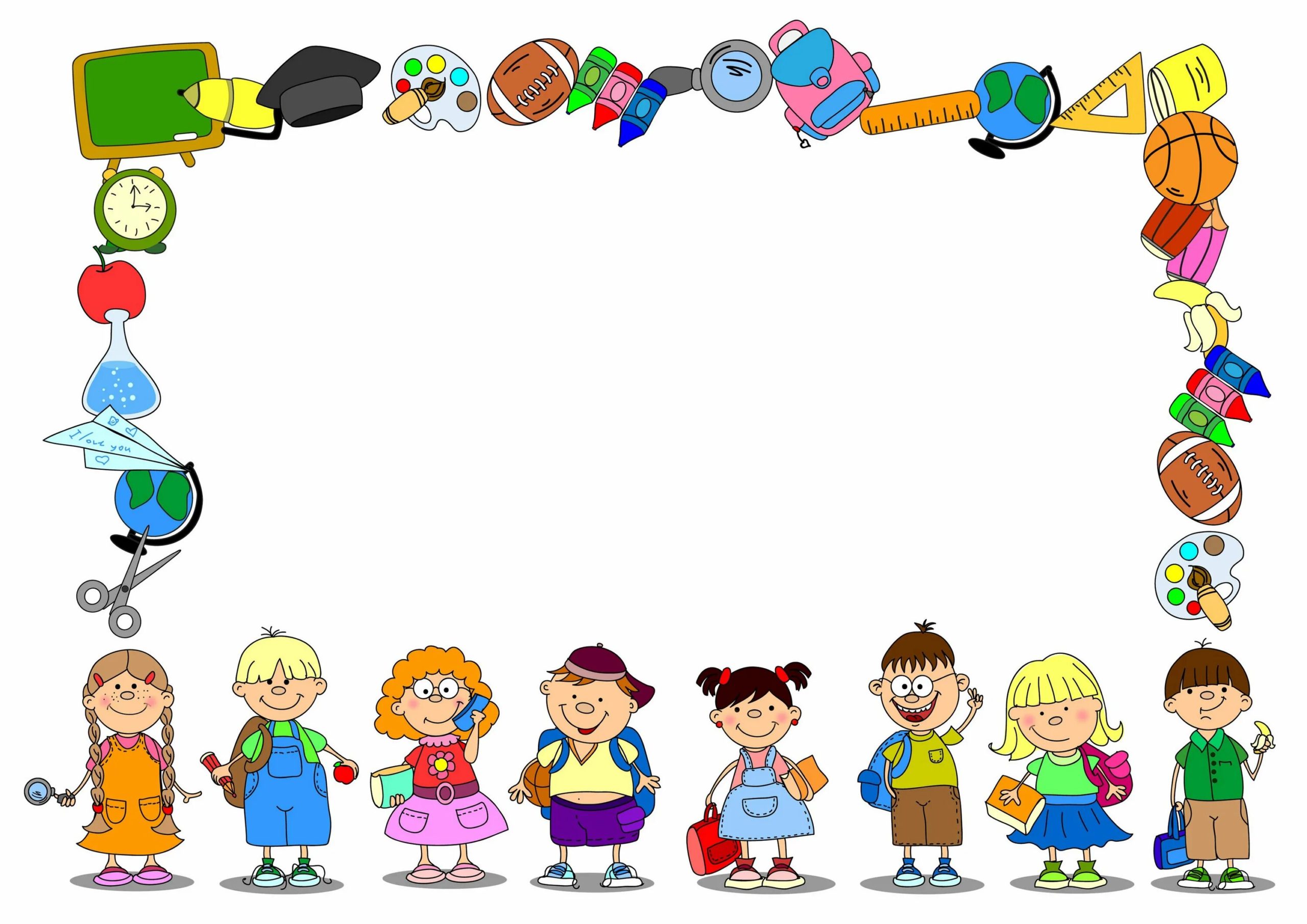 Декларация  прав  ребёнкаПринцип 5
Неполноценные (физически или психически) дети должны быть обеспечены  особой  заботой и вниманием.
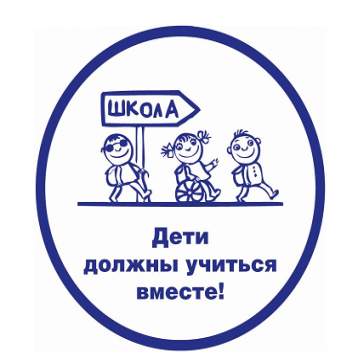 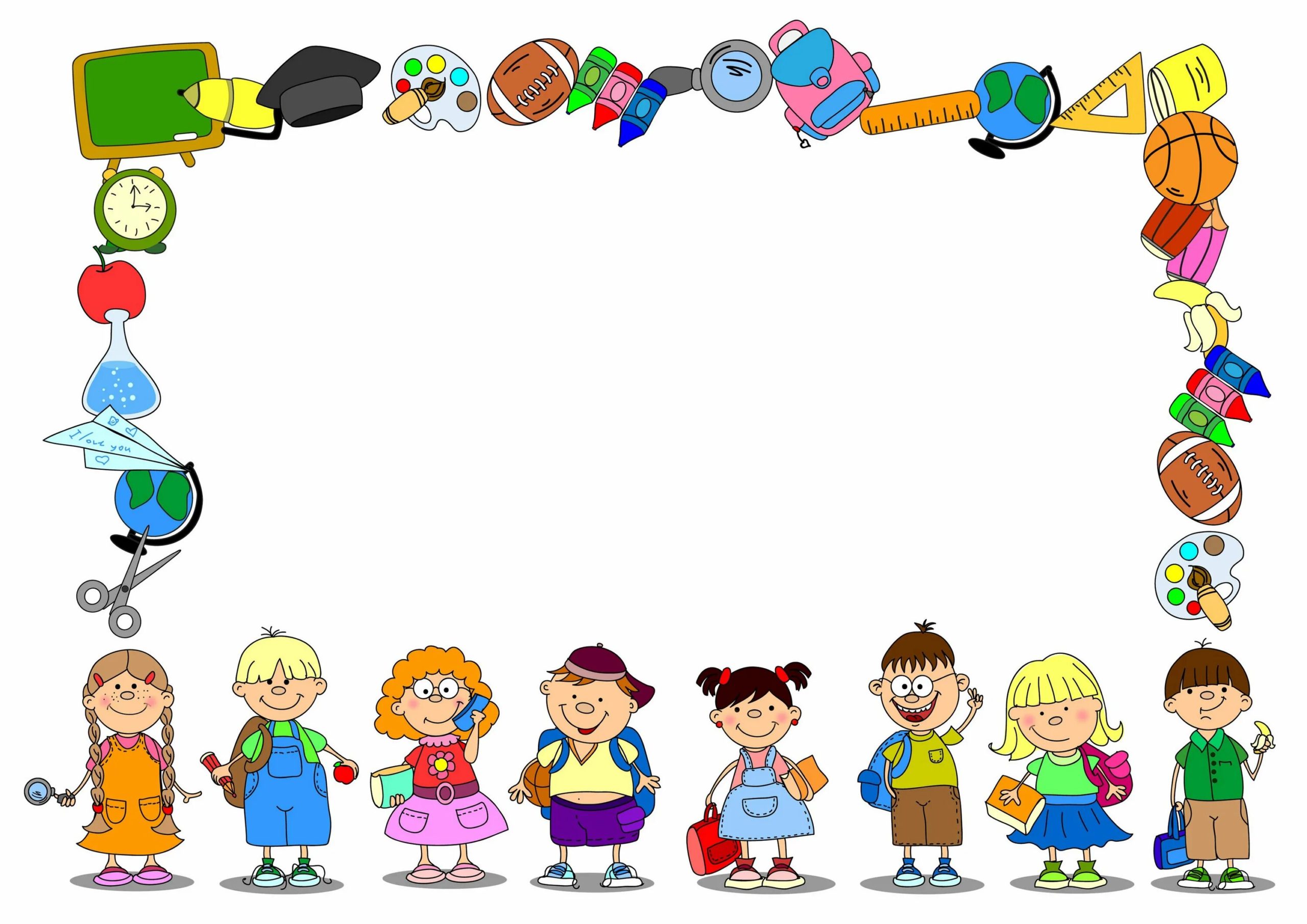 Декларация  прав  ребёнкаПринцип 6
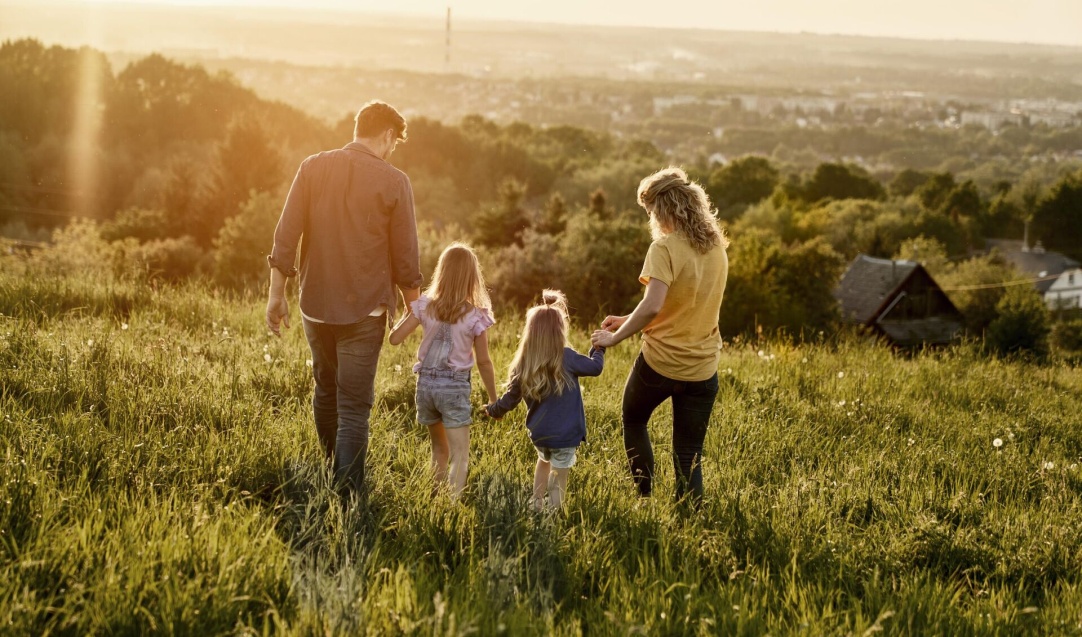 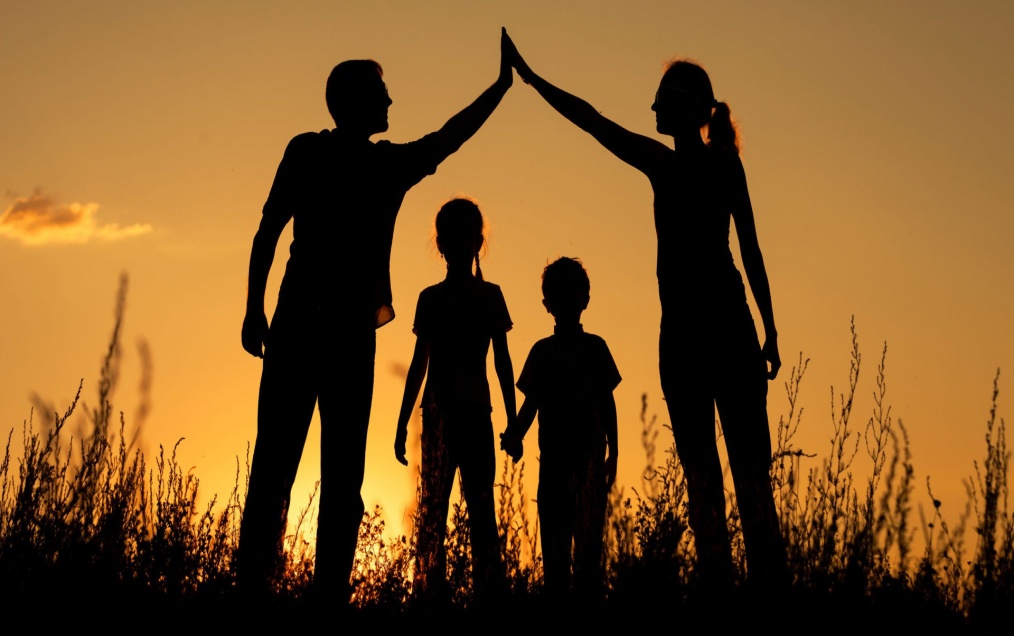 Каждый  ребёнок имеет право на любовь  со стороны  родителей и государства, чьё гражданство  он  имеет.
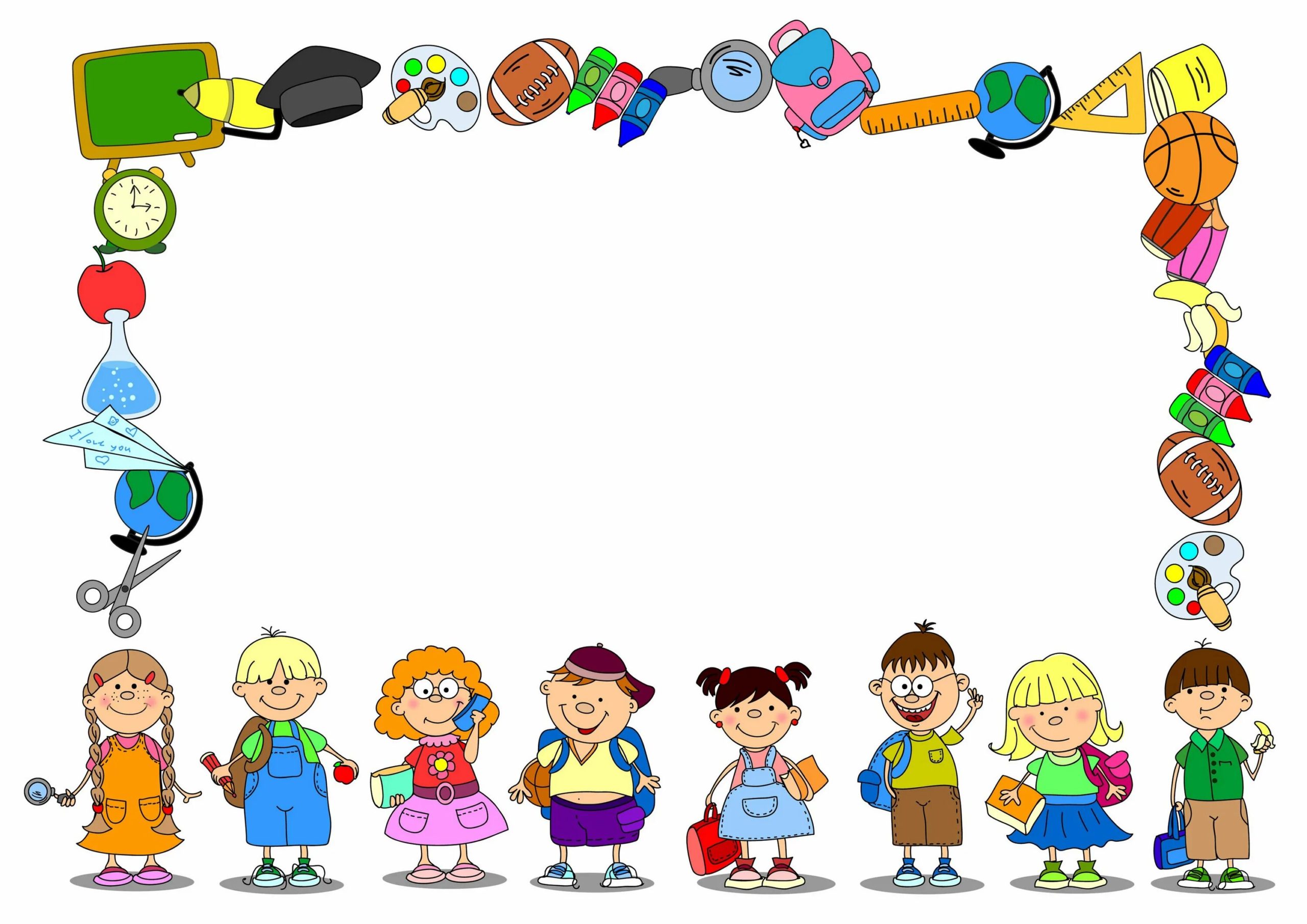 Декларация  прав  ребёнкаПринцип 7
Все  дети должны учиться бесплатно. Они имеют право играть  и  развиваться. Родители обязаны дать  им эту возможность. Они же должны учить  детей ответственности и полезности  своему обществу.
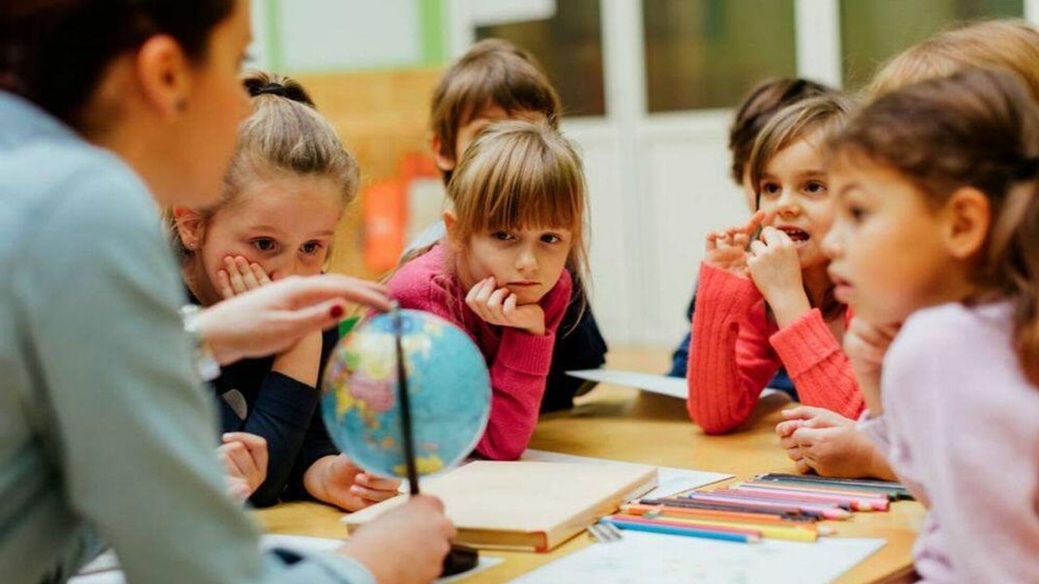 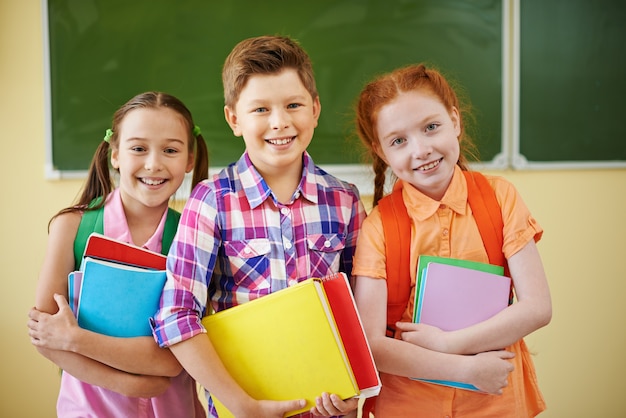 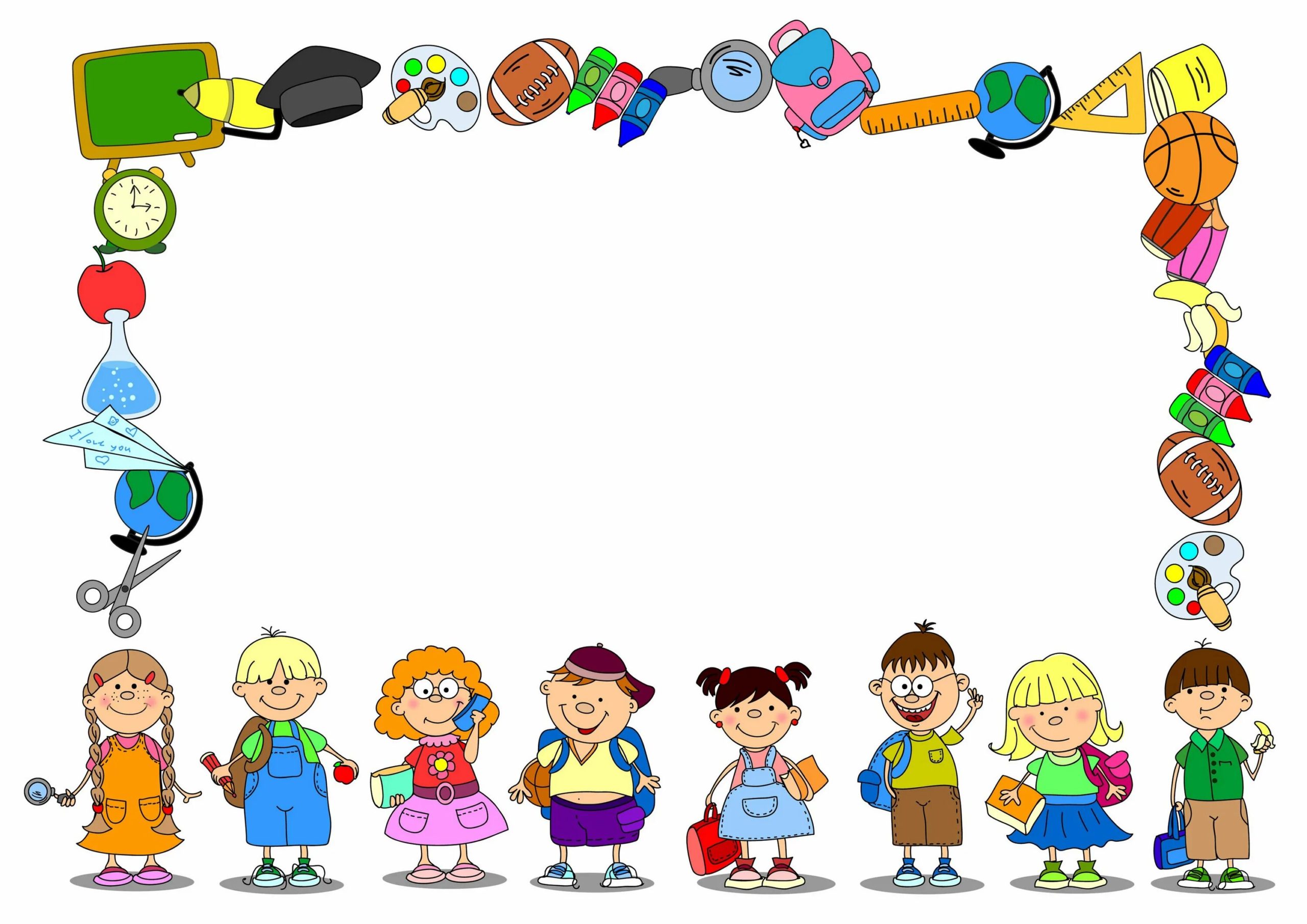 Декларация  прав  ребёнкаПринцип 8
Права  ребёнка  определяются как первостепенные  в возможности получить  помощь.
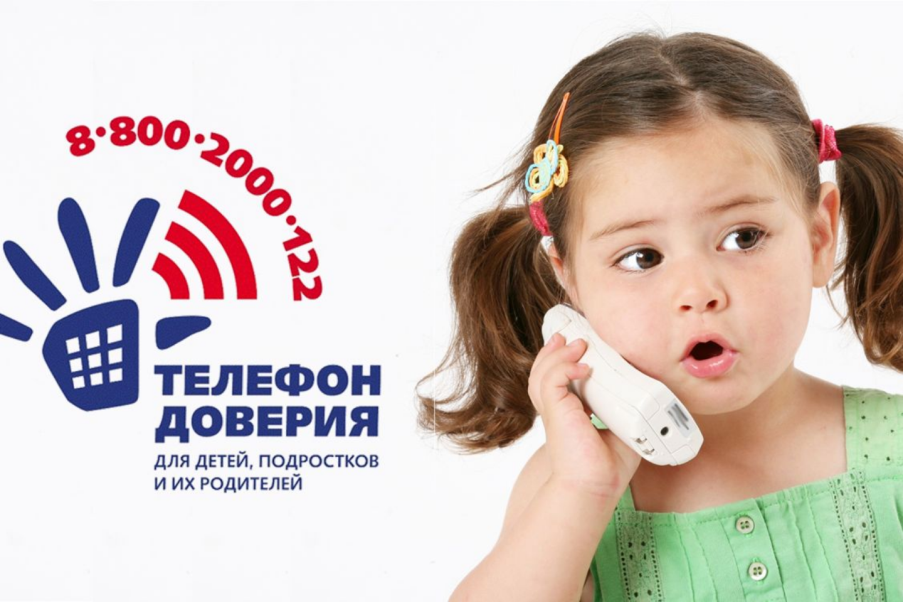 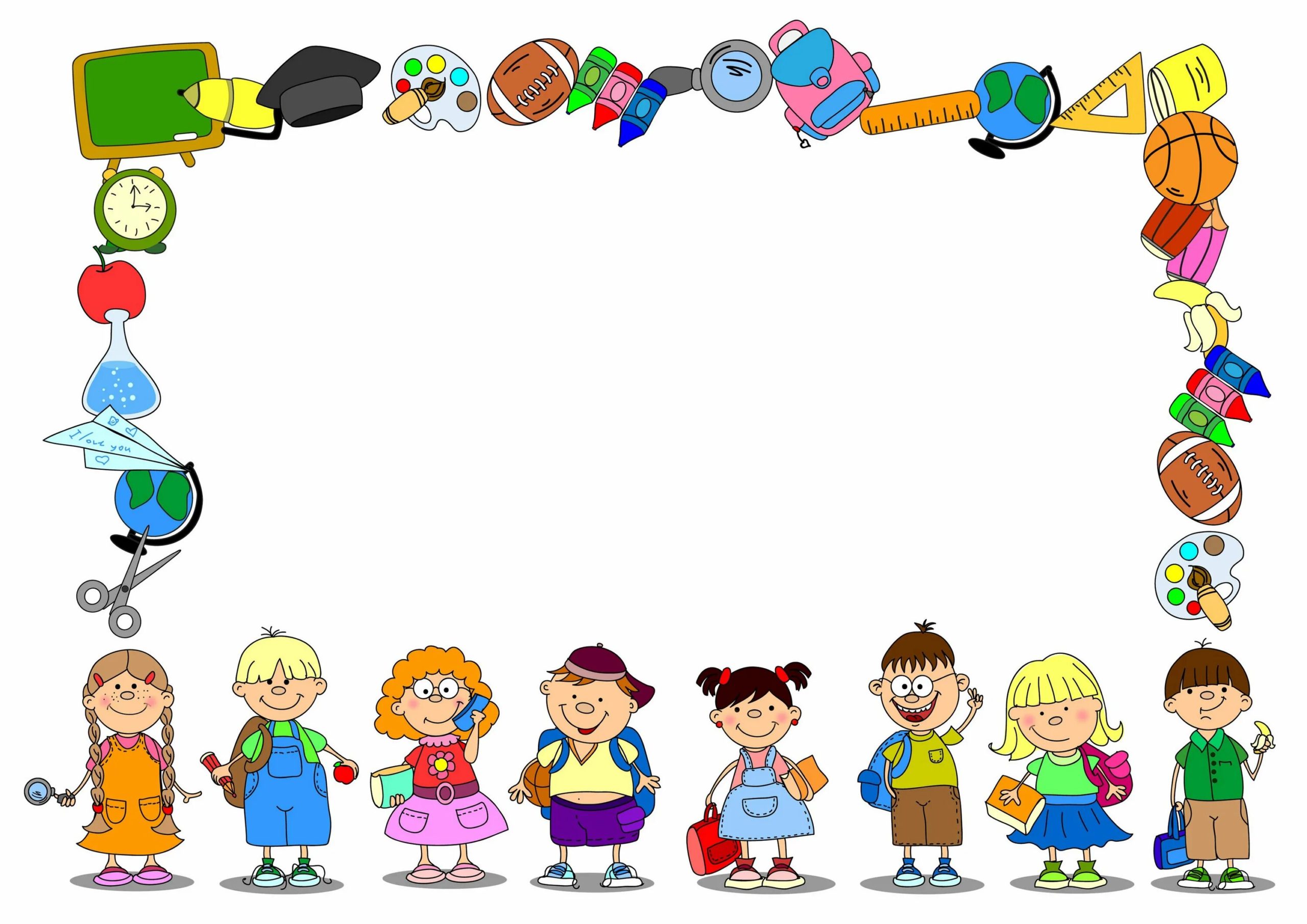 Декларация  прав  ребёнкаПринцип 9
Ребёнок не должен привлекаться к выполнению работ, приносящих вред его развитию и эмоциональной стабильности. К детям нельзя применять силу. Воспитание должно проходить в пояснительно - убеждающей манере.
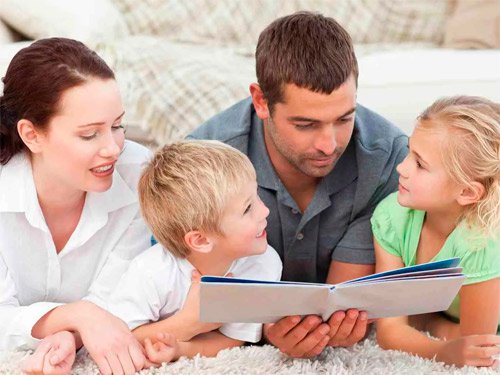 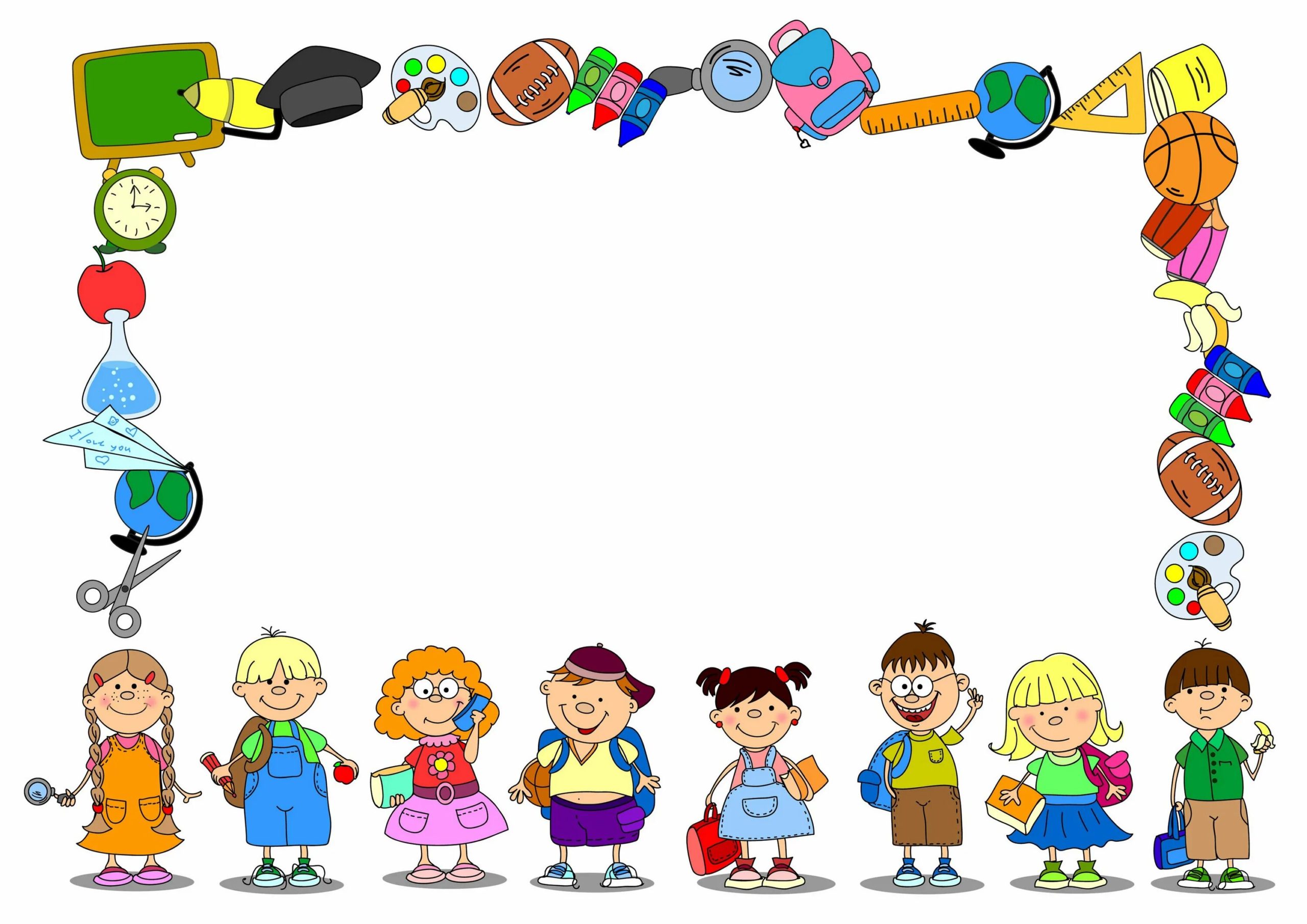 Декларация  прав  ребёнкаПринцип 10
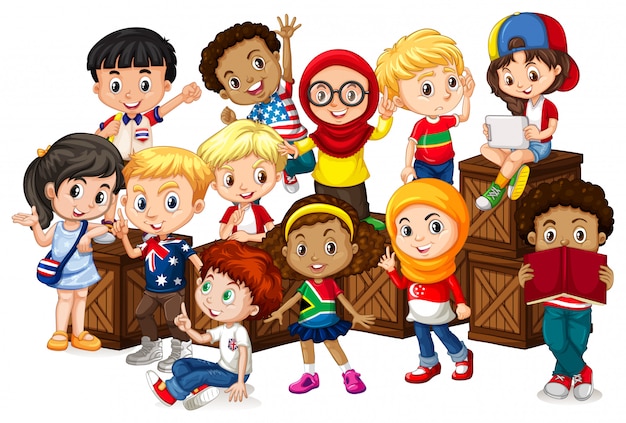 Каждый ребёнок имеет право на мирную жизнь, в которой взрослые люди, в первую очередь родители, учат его заботе и взаимопониманию. Запрещается воспитывать в детях чувство расовой и социальной ненависти. Все люди равны.
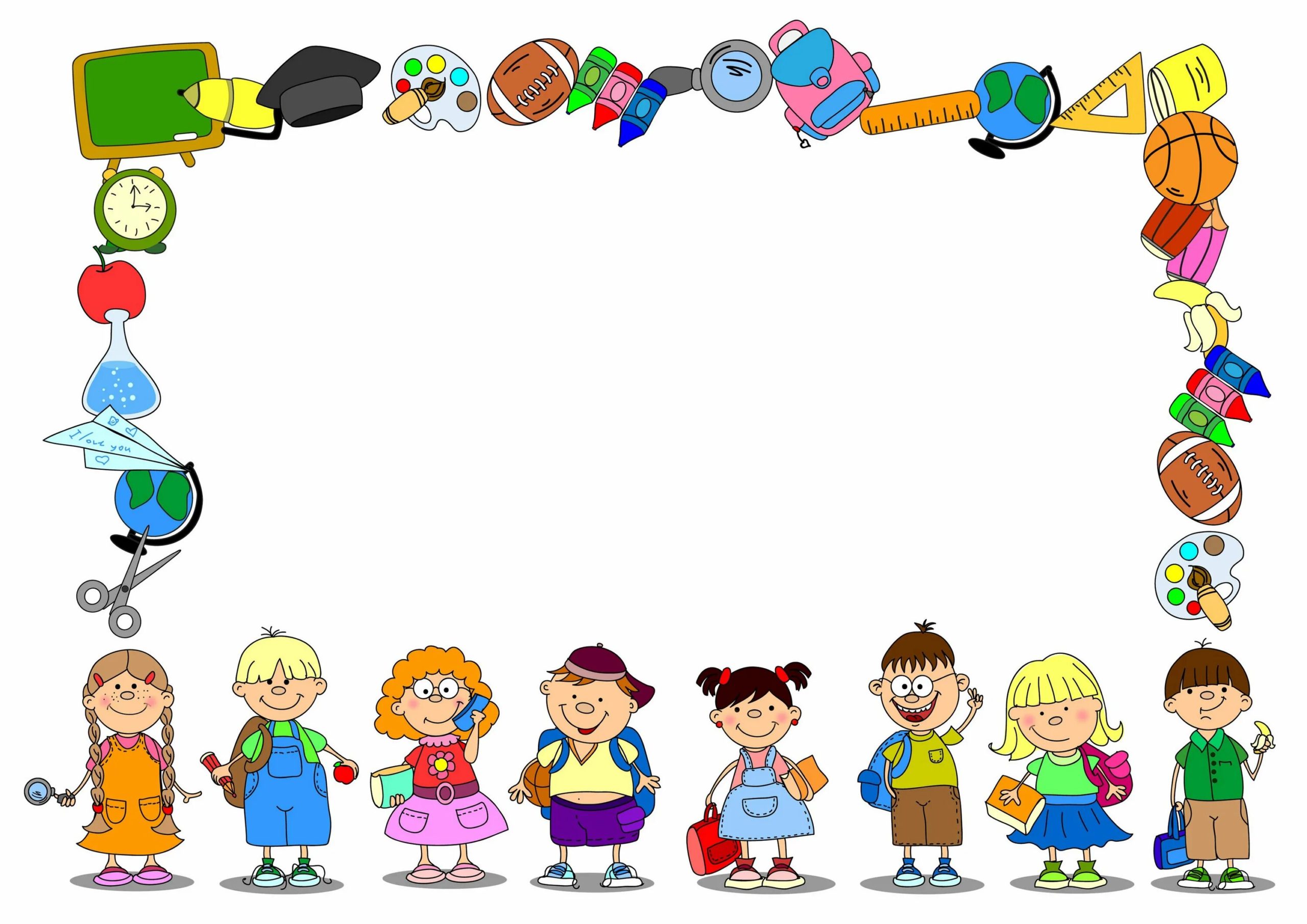 На имя и гражданство
На личную неприкосновенность
На семью
На жизнь и свободу
На медицину
На отдых и досуг
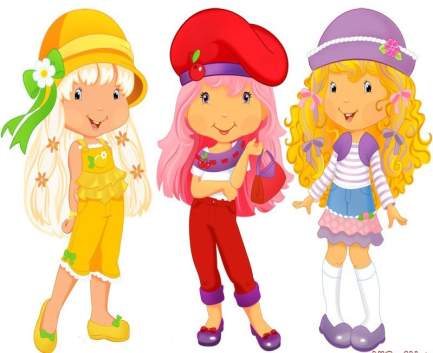 На обучение
На защиту
Каждый ребёнок имеет право
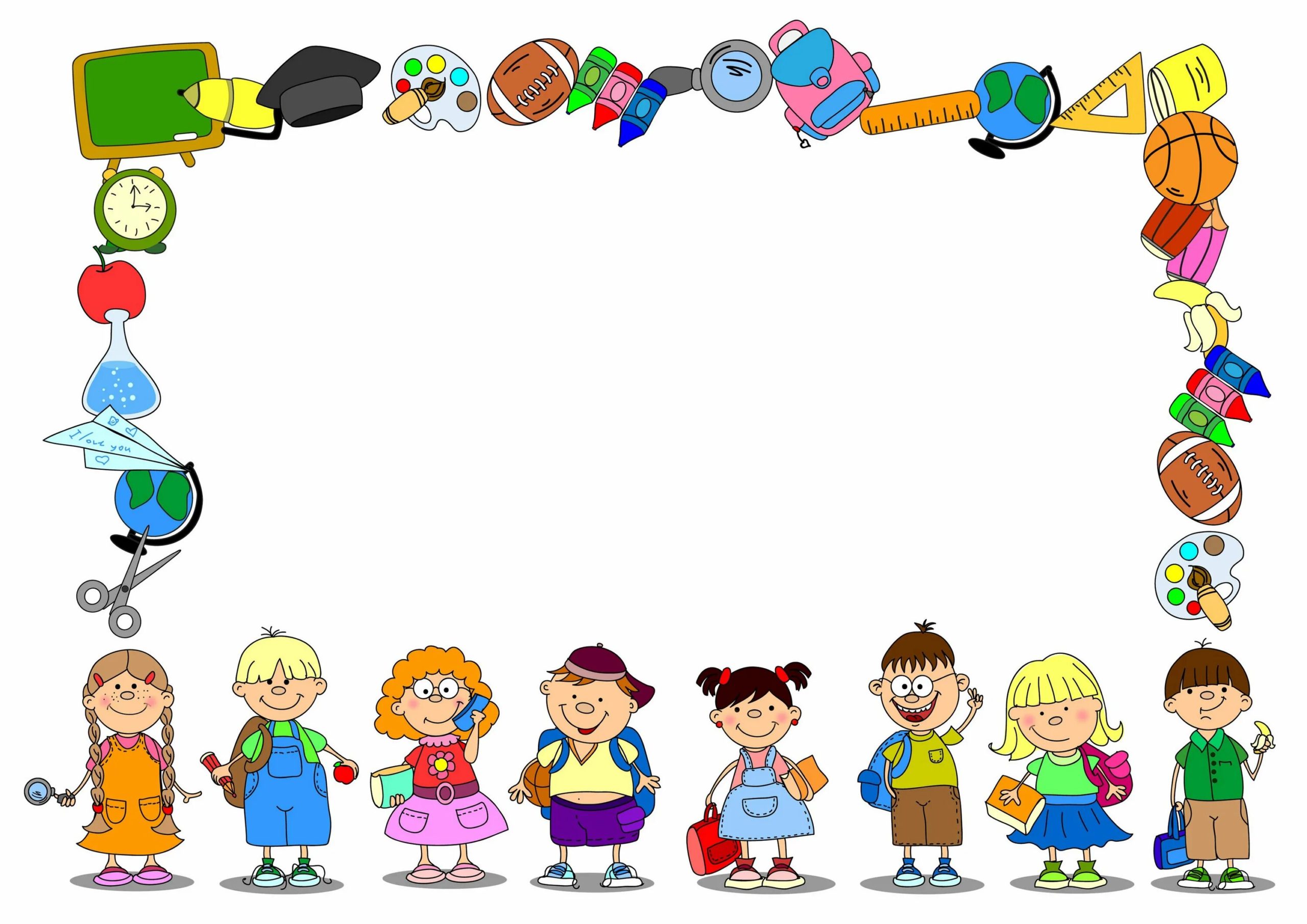 ПРАВА РЕБЕНКА В ШКОЛЕ
Каждый ученик имеет право на:
самостоятельный выбор образовательного учреждения; 
обучение в условиях, гарантирующих его безопасность;
уважение со стороны преподавателей, администрации школы, охранников, уборщицы и т.д.;
 бесплатное образование: начальное, основное (до 9 класса), полное среднее образование (10-11 классов);
получение любой книги из школьной библиотеки;
участие в благоустройстве школы. 
посещение дополнительных занятий, кружков, спортивных секций; 
помощь психолога и учителей во время учебного процесса;
перевод в другую школу (при согласии родителей); 
участие в управлении школы (если это разрешено Уставом школы); 
 посещение мероприятий, не входящих в учебный план (праздничные концерты, школьные экскурсии и др.).
Обязанности детей
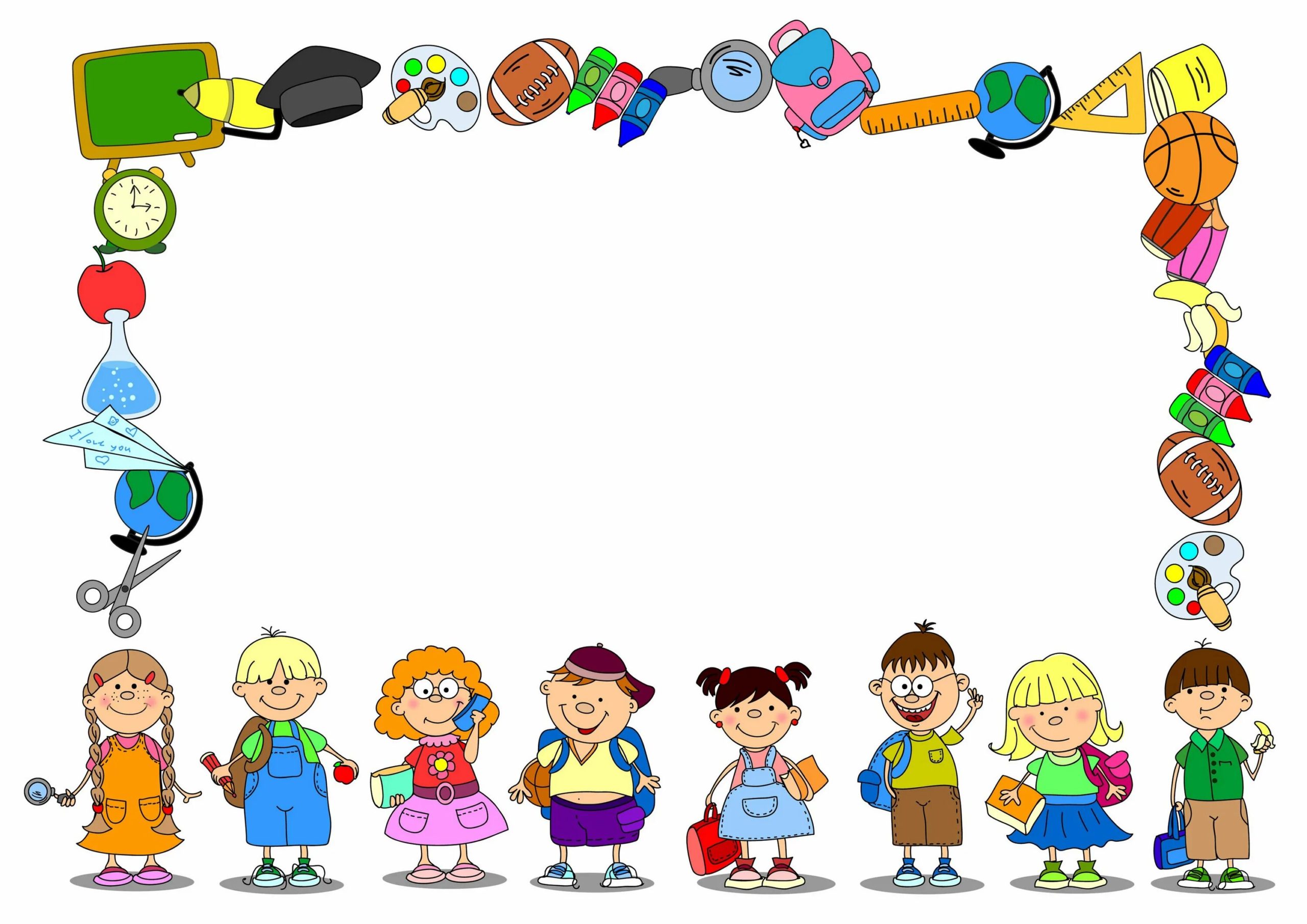 Каждый несовершеннолетний обязан получить полное среднее образование; эта обязанность сохраняет силу до достижения им 17-летнего возраста.

Несовершеннолетние мужского пола несут воинскую обязанность в виде воинского учета и подготовки к военной службе; после достижения 18-летнего возраста подлежат призыву на военную службу.

Лица, не достигшие совершеннолетия, не могут приобретать, хранить, коллекционировать и носить оружие, в том числе оружие самообороны; также полный запрет введен на кастеты и холодное оружие.
Уважать права других людей – основная обязанность каждого человека!
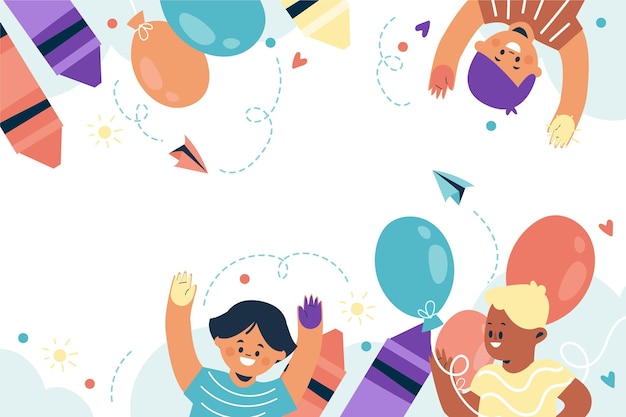 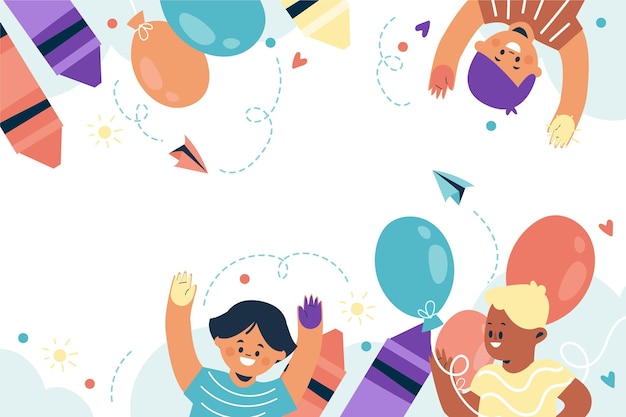 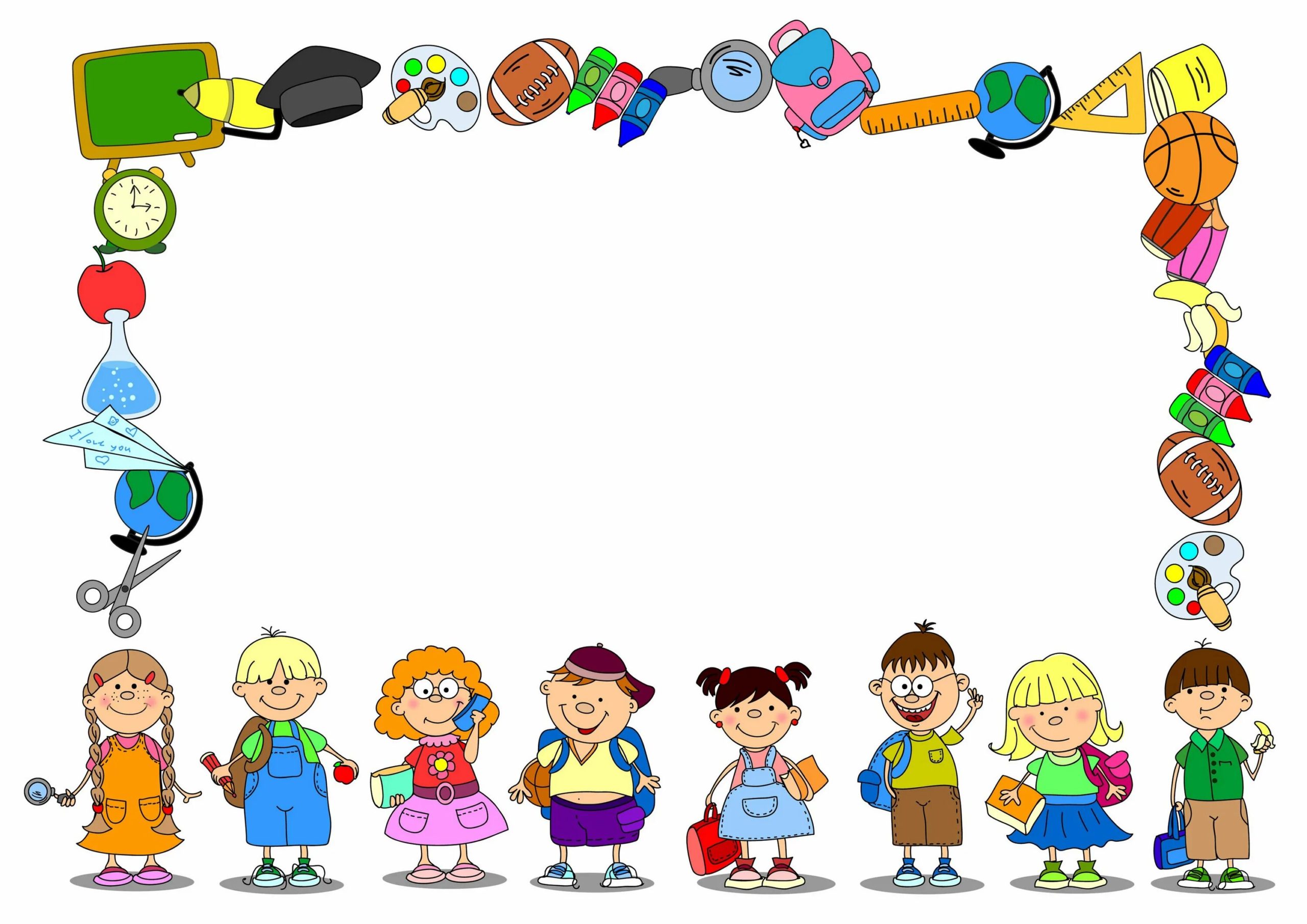 Спасибо 
за внимание!